Towards steady-state from 2D to 3D
Hugo Bufferand
Attempt to reach QSS restarting from 2D transport
TSVV 3
22/03/2023
2
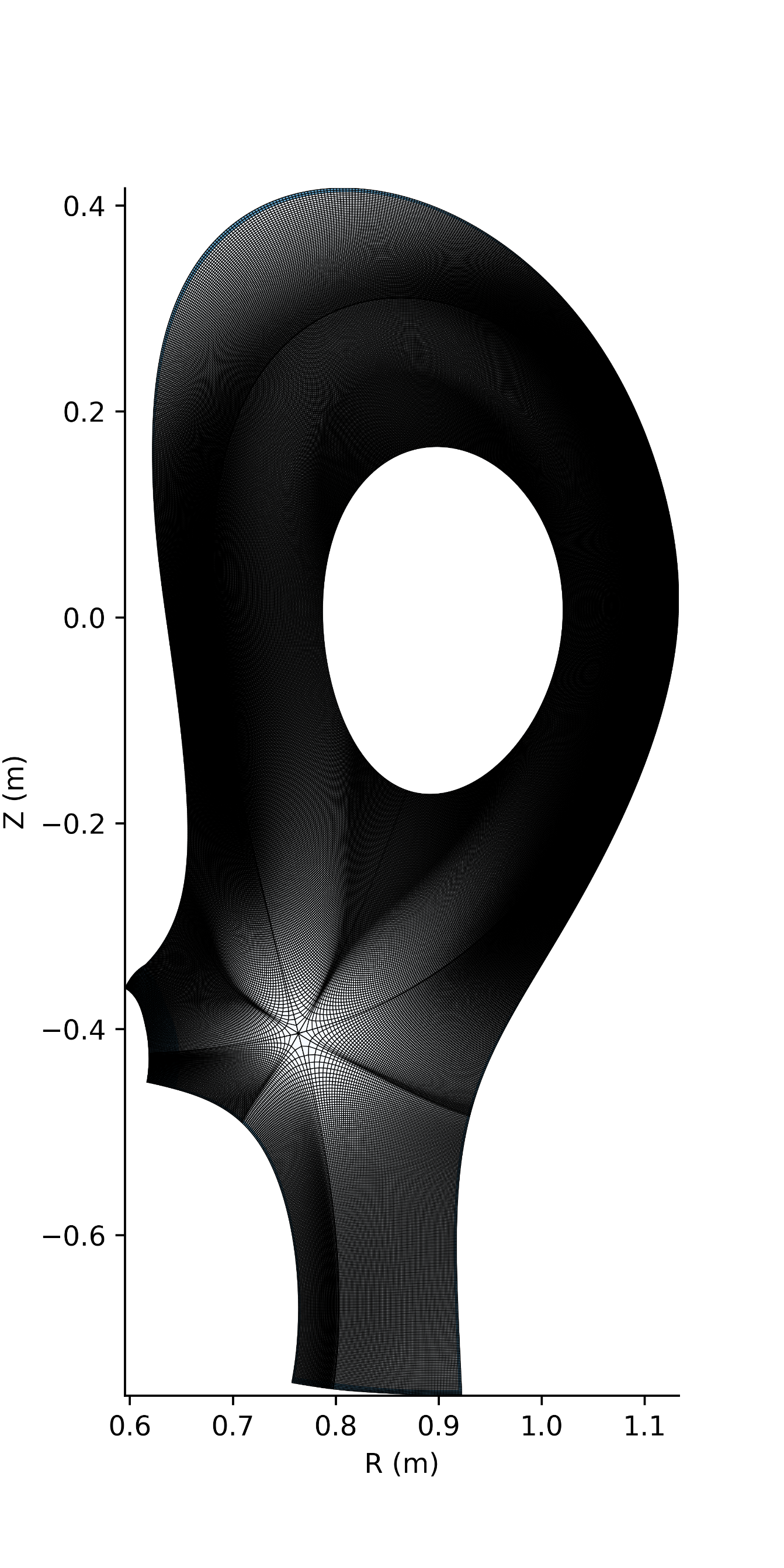 Test for a TCV case
TSVV 3
22/03/2023
3
Test for a TCV case : 2D
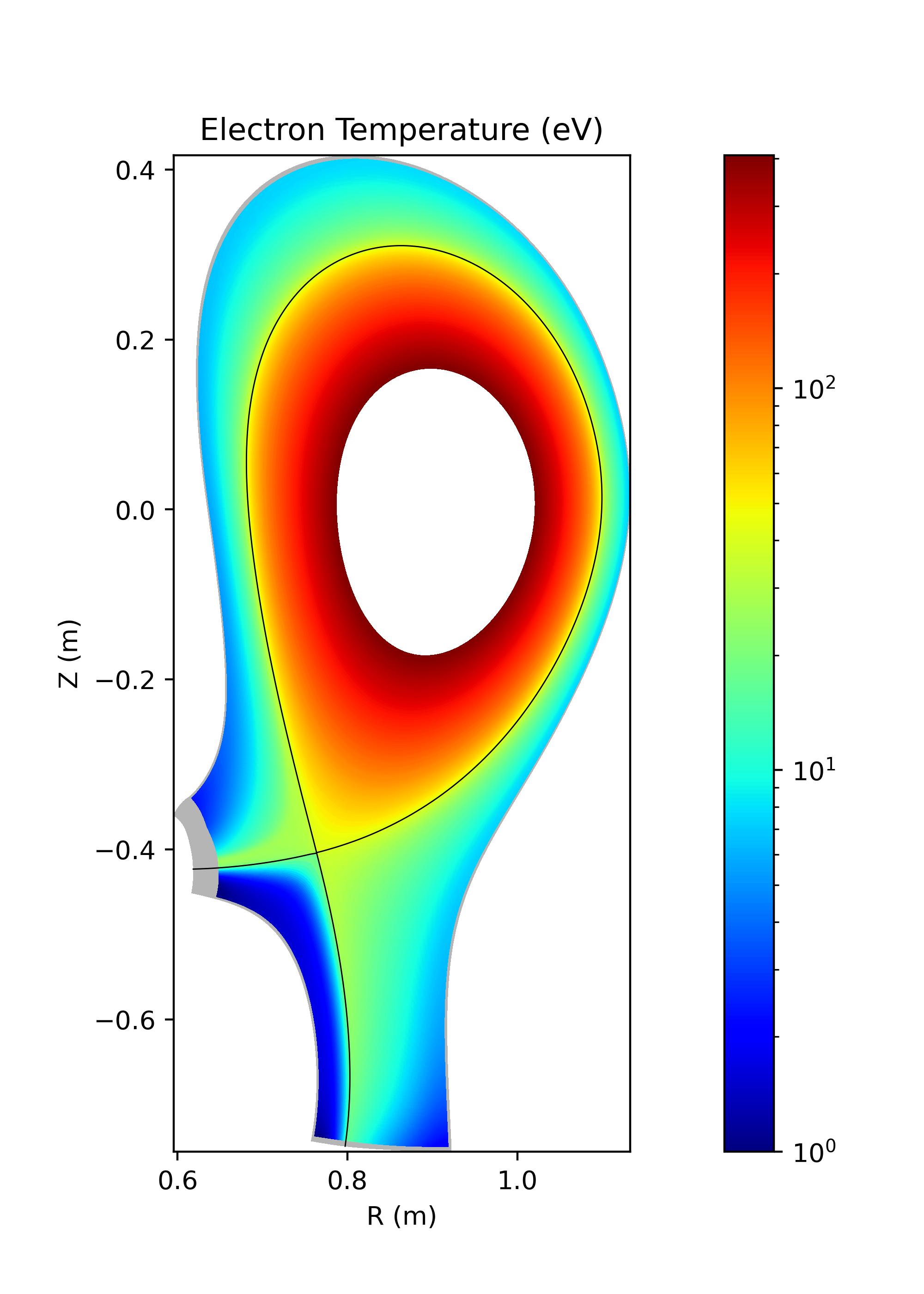 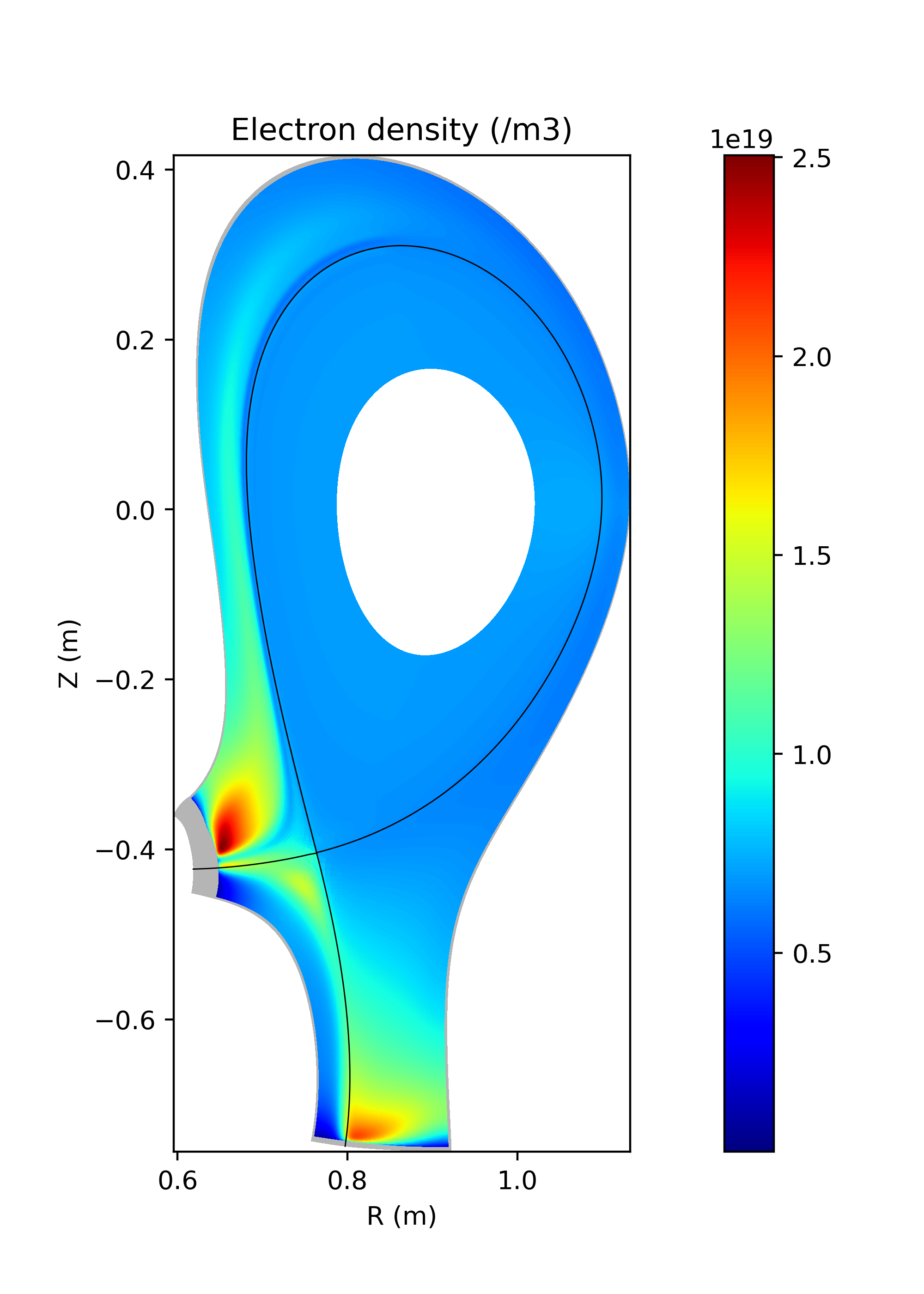 TSVV 3
22/03/2023
4
Test for a TCV case : restart in 3D
TSVV 3
22/03/2023
5
Test for a TCV case : balances
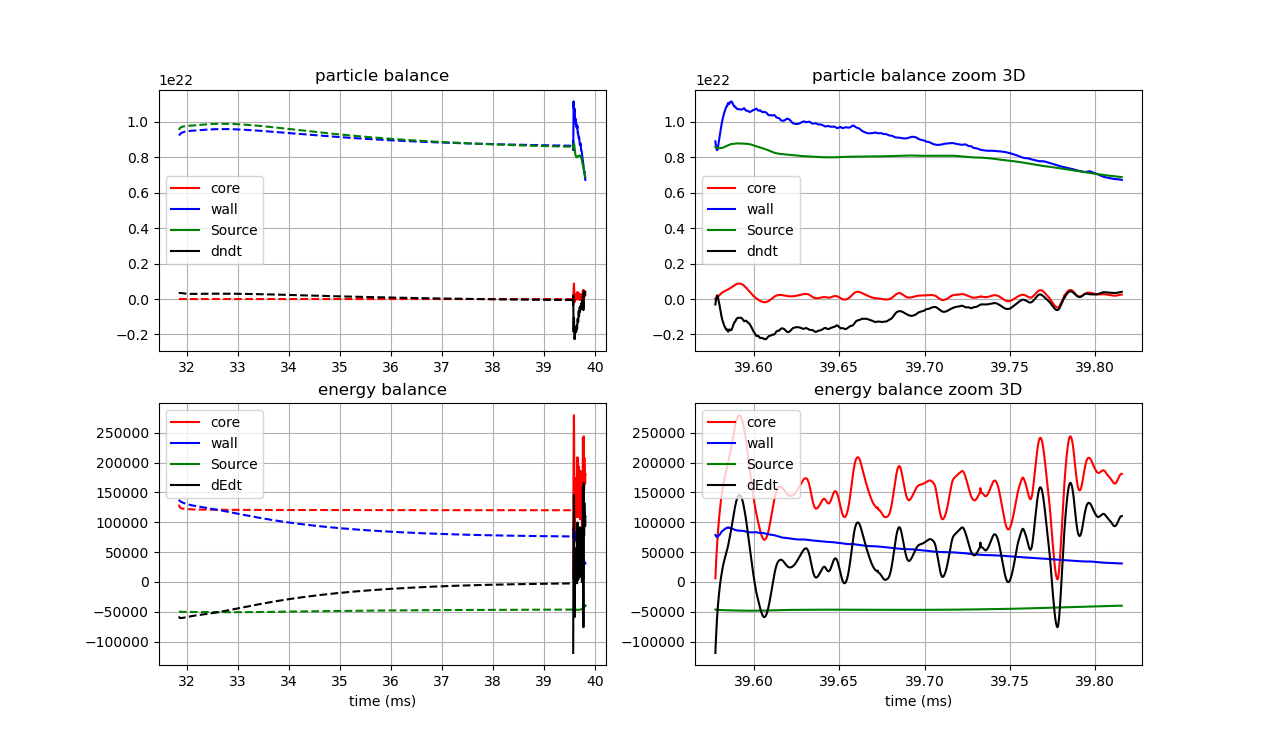 Balances significantly modified

2D case probably still quite far from QSS solution but at least in appropriate regime

One should probably run 2D case with mean field drifts
TSVV 3
22/03/2023
6